Penetration Testing      Social Engineering Attack and                         Web-based Exploitation
CIS 6395, Incident Response Technologies
Fall 2016, Dr. Cliff Zou
czou@cs.ucf.edu
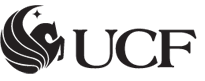 Acknowledgement
Some contents are from the book:
	“The Basics of Hacking and Penetration Testing: Ethical Hacking and Penetration Testing Made Easy”, Second Edition
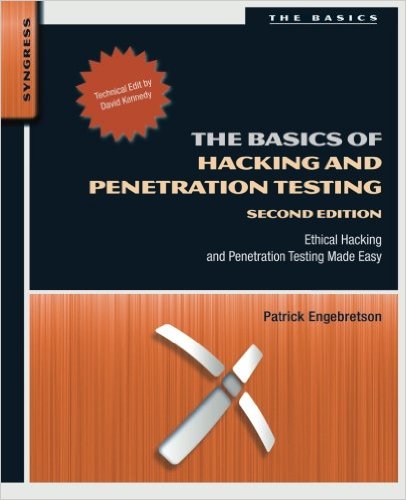 SET: Social Engineering Attack
Kali Linux has a toolset for social engineering attack
Similar to Metasploit toolkit in term of comprehensiveness
A good webpage tutorial: 
http://www.fixedbyvonnie.com/2015/06/using-the-social-engineering-toolkit-in-kali-linux/

A good YouTube video tutorial:
https://www.youtube.com/watch?v=Iw-HrQ4DP0E
SET: Social Engineering Attack
root@Kali~# setoolkit








Select 1, social engineering attack
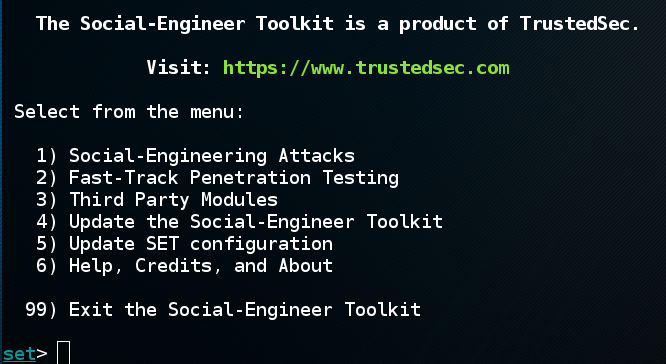 SET: Social Engineering Attack
We first focus on website attack where SET clones a fake webserver with ‘credential haverster attack’ to obtain victim’s login credential
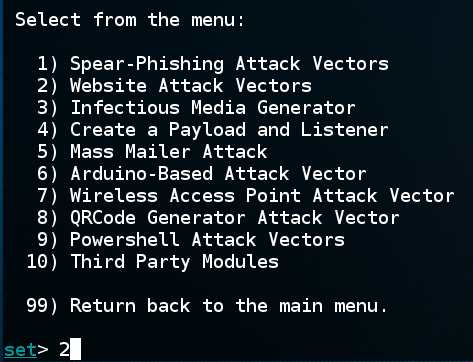 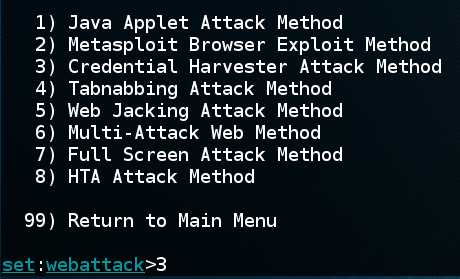 

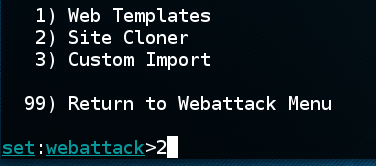 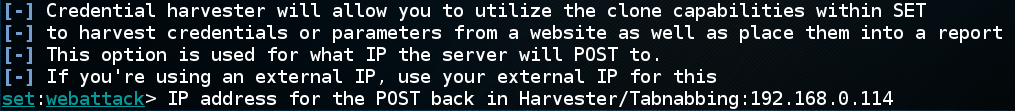 
Put attack’s machine IP address here
for setting malicious fake webserver
SET: Social Engineering Attack
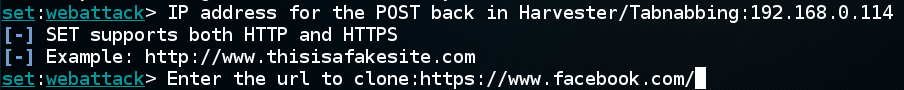 Put target webserver’s URL here for clone

Then, a user who connects to http://192.168.0.114 might think
He is connecting to the real facebook.com!  And his login input will pass
To the attacker’s machine!
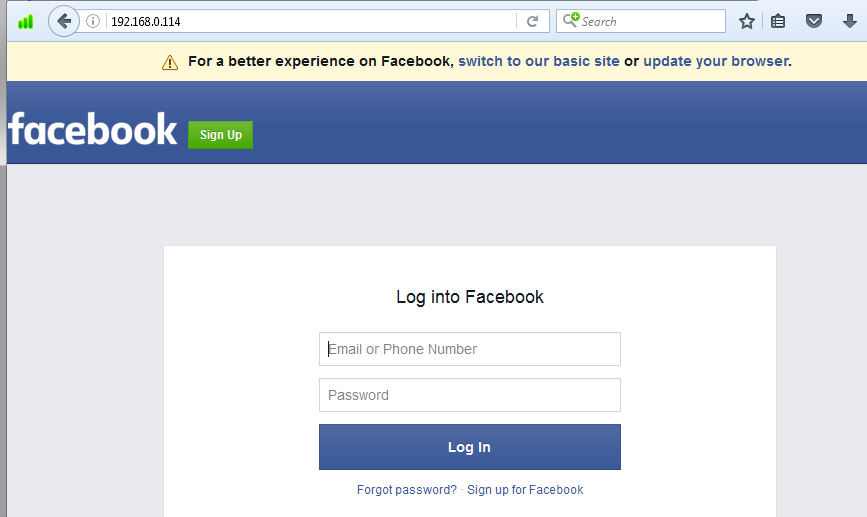 SET: Social Engineering Attack
If a user inputs his facebook.com account information in the fake website, 
the login information (by HTTP POST method) will be recorded down by SET!
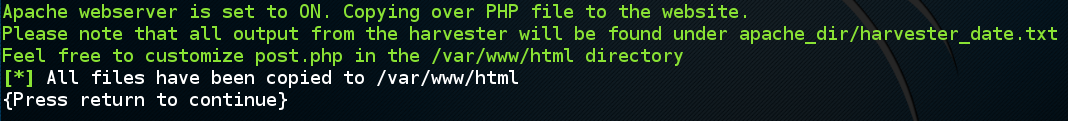 When I input username: czou@cs.ucf.edu and password: cnt5410l in the webpage, 
On the Kali Linux:
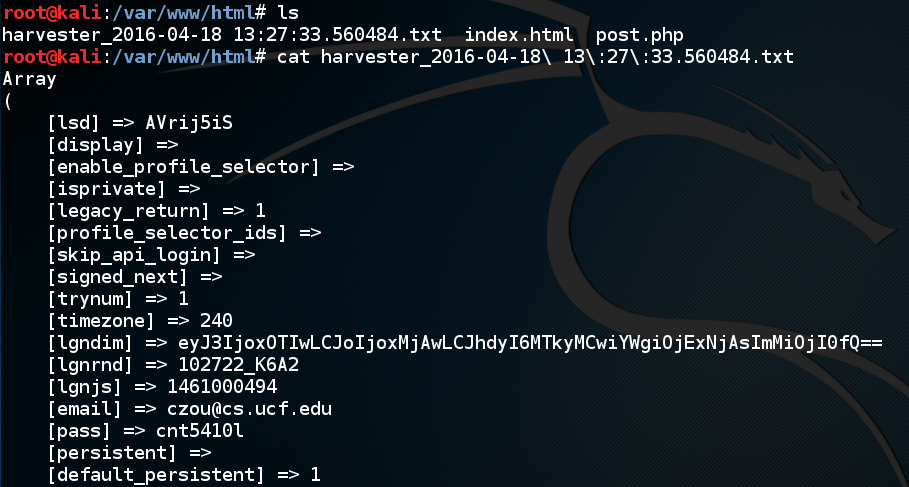 SET for Web Server Attack
Besides credential harversting, SET can set up malicious web server for drive-by download attack:
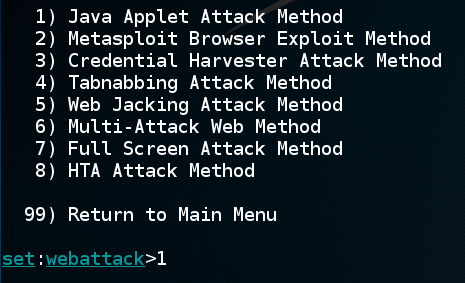 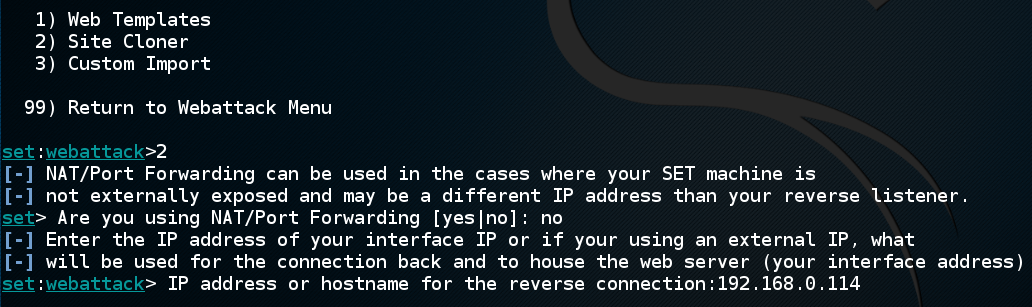 Put attack’s IP address here for fake webserver
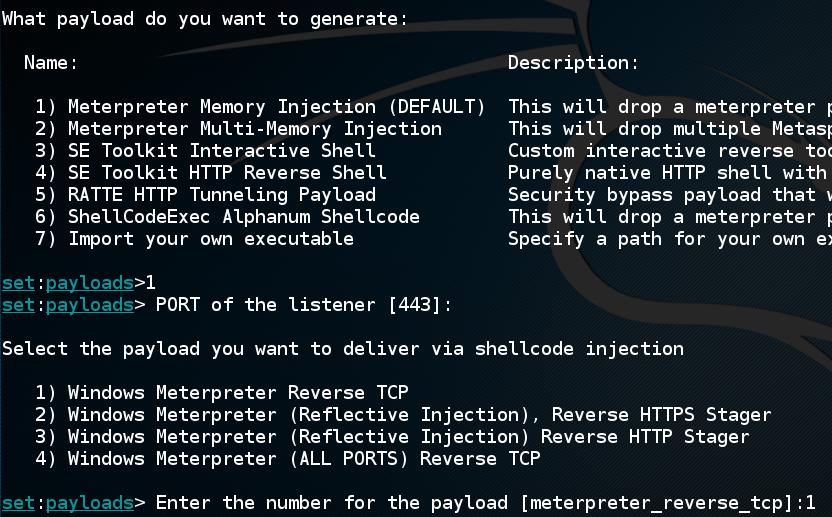 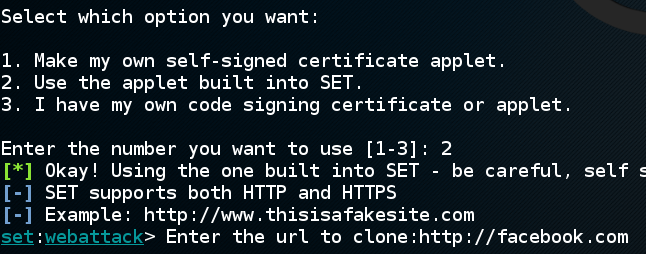 SET for Web Server Attack
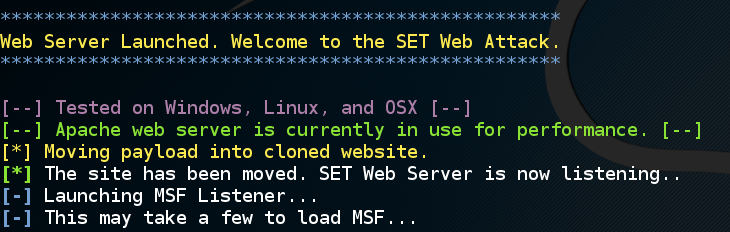 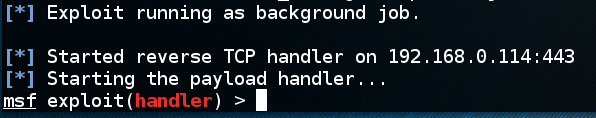 Now the malicious webserver is up and running
On victim’s IE browser, facebook.com shows up with Java Applet warning:
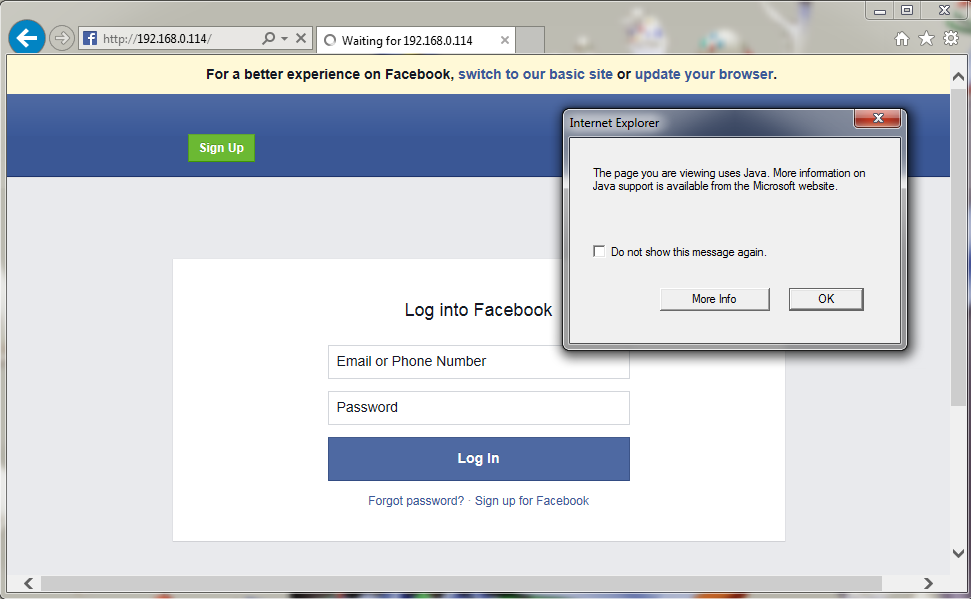 Basic of Web Hacking
Analyze response from webserver and inspect for vulnerabilities:
Web Server vulnerability scanner

Intercept request as they leave your browser by using intercepting web proxy

Find all the web pages, directories, and other files that make the web appliation:
Clone
Find secrete information
Nikto: Web Server Vulnerability Scanner
Type the program:  Kali# nikto
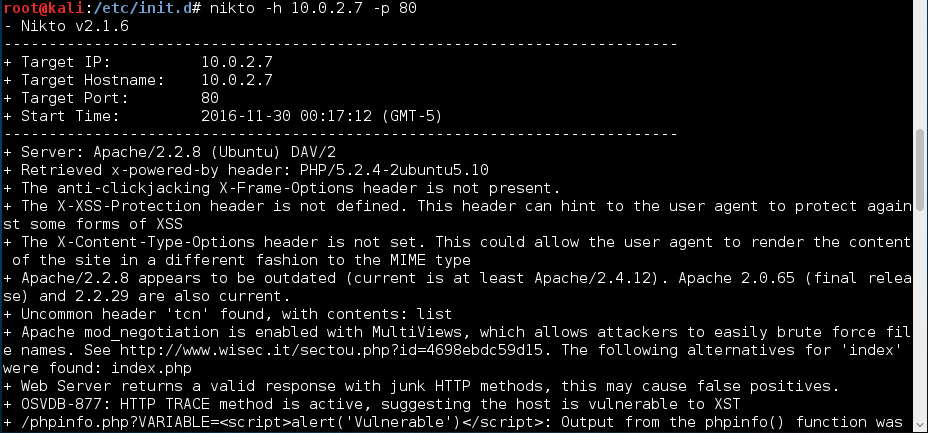 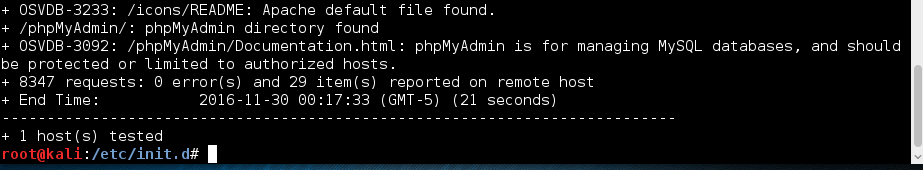 Nikto: Web Server Vulnerability Scanner
-h: target name or IP
-p: port number to scan
-p 80, 443;       -p 1-1000
OSVDB-xxx:  google to find detail of each

Attention: Do not try Nikto to sensitive web servers!
It generates a flood of web probing traffic
webscarab: Web Spider and Interceptor
root@Kali~# webscarab







Configure Kali browser to use webscarab as proxy
It serves as a proxy that intercepts and allows people to alter web browser web requests (both HTTP and HTTPS) and web server replies. [from Wikipedia]
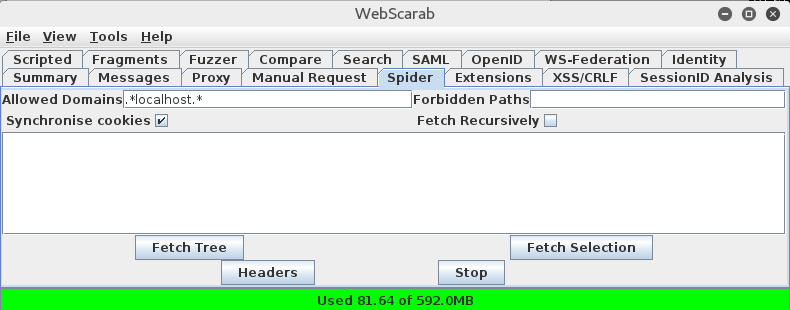 webscarab: Web Spider and Interceptor
Configure Kali browser to use webscarab as proxy
Configure Iceweasel’s Preference  Advanced   Network  Connection Setting…
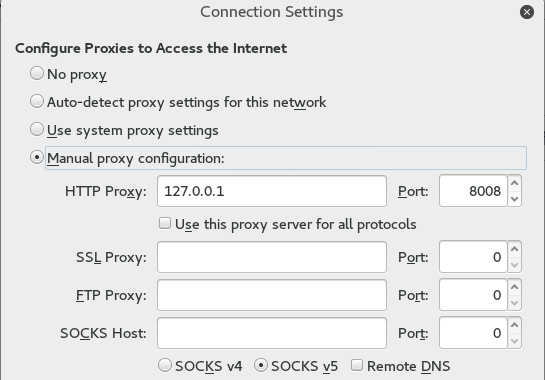 webscarab: Web Spider and Interceptor
Connect to the targeted web server once
Right click the URL on Webscarab’s summary, then click “Spider Tree” will spider the web server
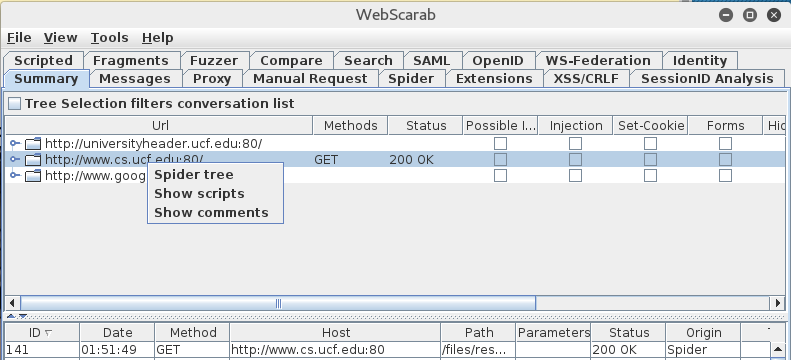 Owasp-zap:  Bringing it all together under one roof
Owasp-zap contains all web-based hacking toolkit:
Intercepting proxy, sipdering, web vulnerability scanning
root@kali:~# owasp-zap
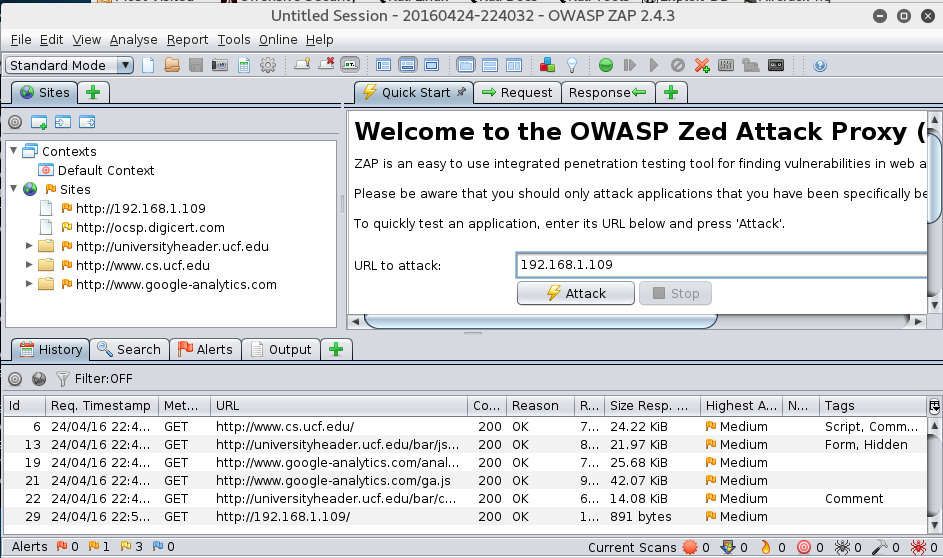 Owasp-zap
Web vulnerability scanning
Input target web URL under the “quick start” panel
Make sure you are given permission to scan the target webserver!
Here we scan the metasploitable Linux VM
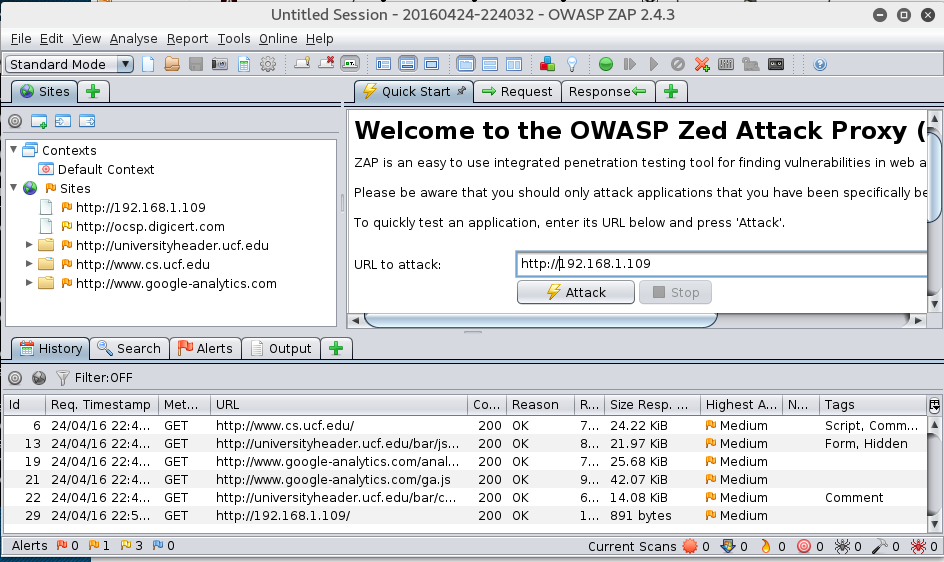 Owasp-zap
Web vulnerability scanning
But it takes LONG LONG time!
All scanning results will be housed in the “Alerts” tab for easy review
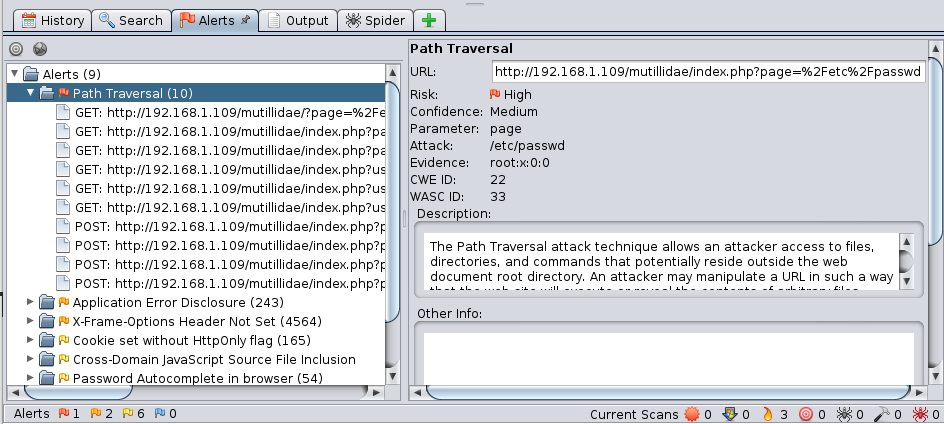 Owasp-zap
Spidering a website: right click a target URL   “Attack”  “Spider..”
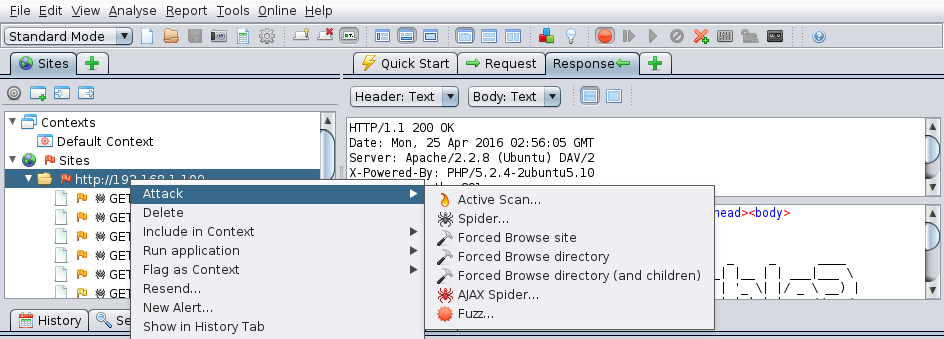 Owasp-zap
Maybe most useful:  Request/Response Intercepting
Check and see if a website can securely handle abnormal inputs
What would the website do if I tried to order “-5” TV?
What would the website do if I tried to get $2000 TV for $20?
What if I sign in without providing username or password variables? 
Step 1: set break point for outgoing/incoming web traffic





Step 2: Use the browser to visit the target website, the owasp-zap will pop up with the HTTP GET request shown up
The web browser will hang there waiting for the Zap to continue to send request out
Set break point
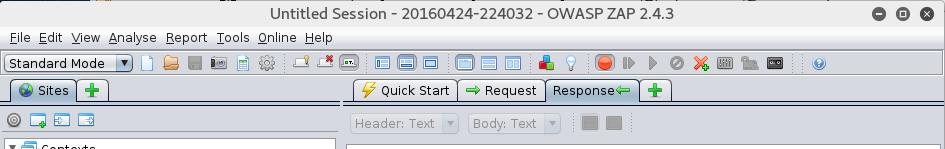 Owasp-zap
Step 2: Use the browser to visit the target website, the owasp-zap will pop up with the HTTP GET request shown up
The web browser will hang there waiting for the Zap to continue to send request out










Step 3: Modify the Request content, then click “continue”
The modified Request content will be sent to the target website.
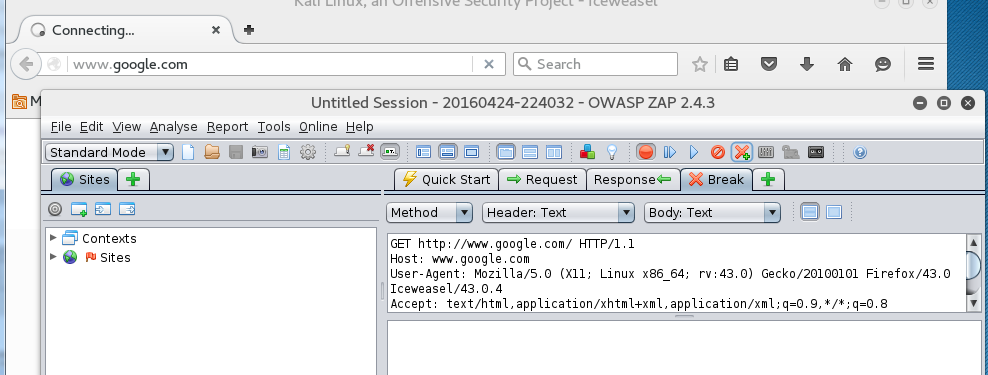 WebGoat:  A Vulnerable Platform for Web-based Attack Training
Concept is similar to Metasploitable Linux VM
Developed by OWASP organization
Built on top of J2EE, can be run on any OS
Download the “Easy Run” code from: 			https://github.com/WebGoat/WebGoat
root@kali:~/Downloads# java -jar webgoat-container-7.0.1-war-exec.jar 
In Kali Browser, 
type in URL: 
http://localhost:8080/WebGoat

The webserver runs on 8080 port
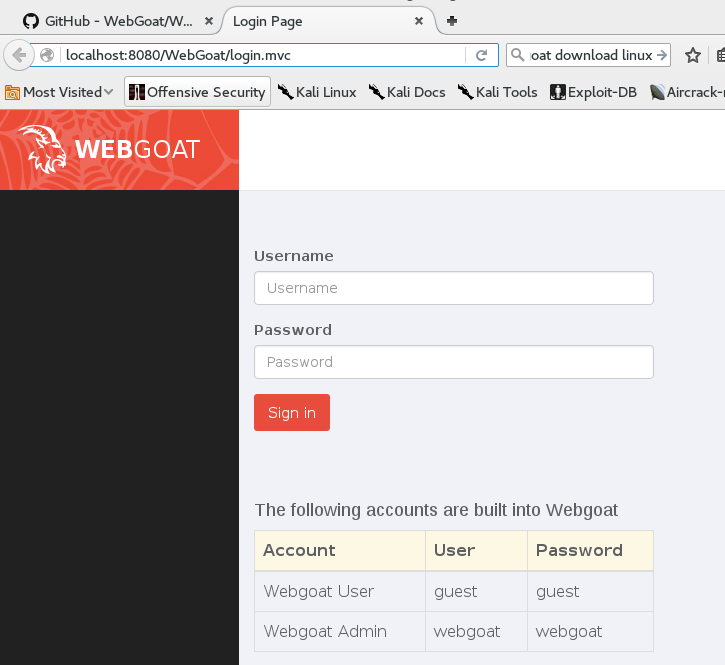